RELATIONSHIP 2
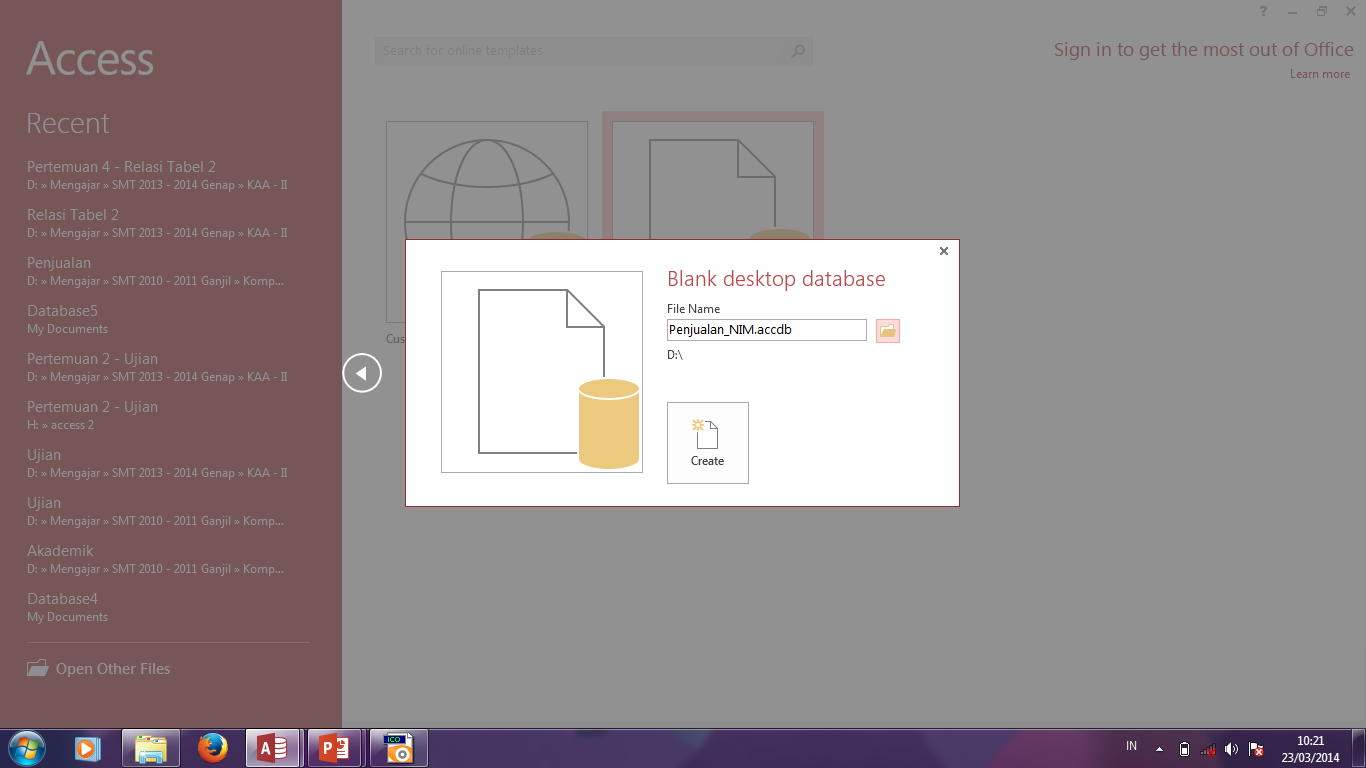 Buat Database Baru dengan nama:
Relationship 2
Tabel Pelanggan
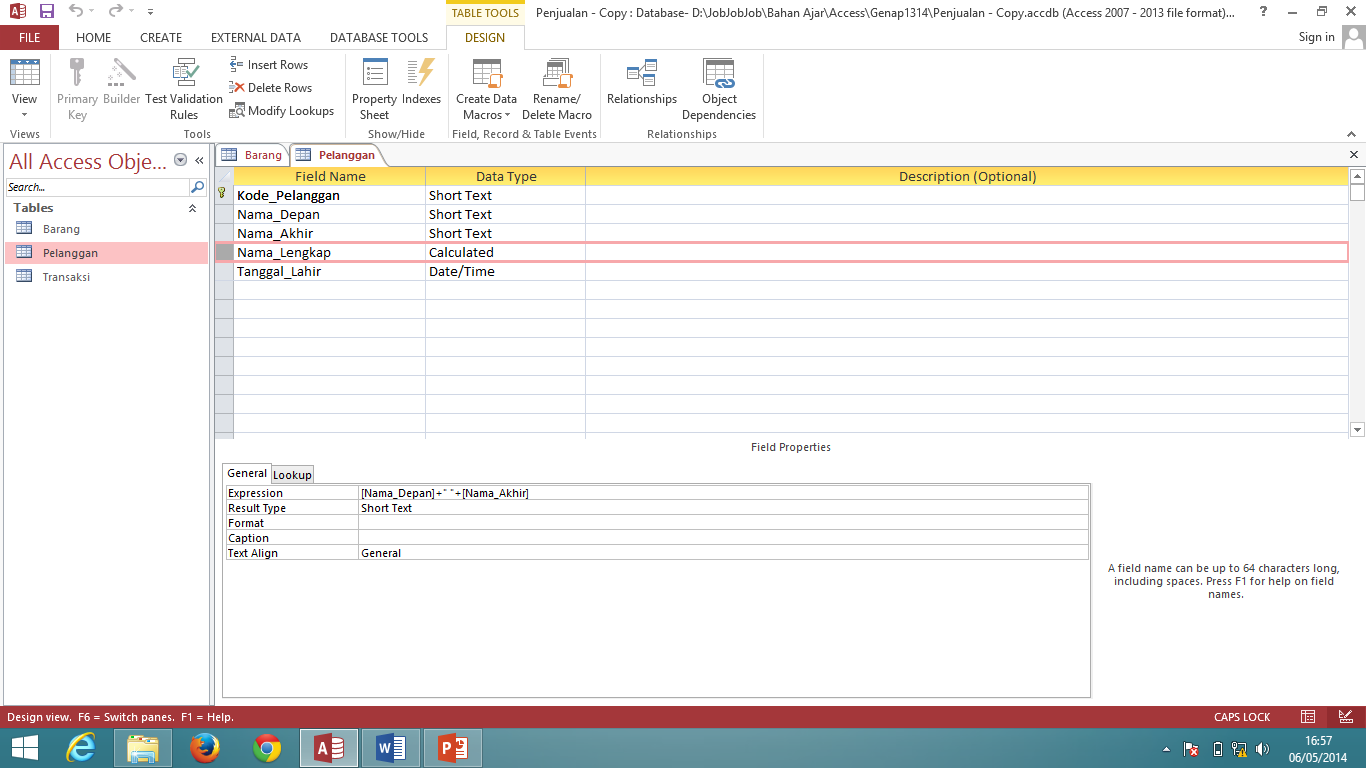 Tabel Pelanggan
FIELD PROPERTIES:
Field Kode_Pelanggan jadi primary key
Field size: 7
Input mask: LLL-000
Validation rule: Tiga digit pertama hanya bisa diinputkan dengan huruf “RGL”, “MBR”,”PDA”.
Validation text: Maaf, input kode pelanggan salah!
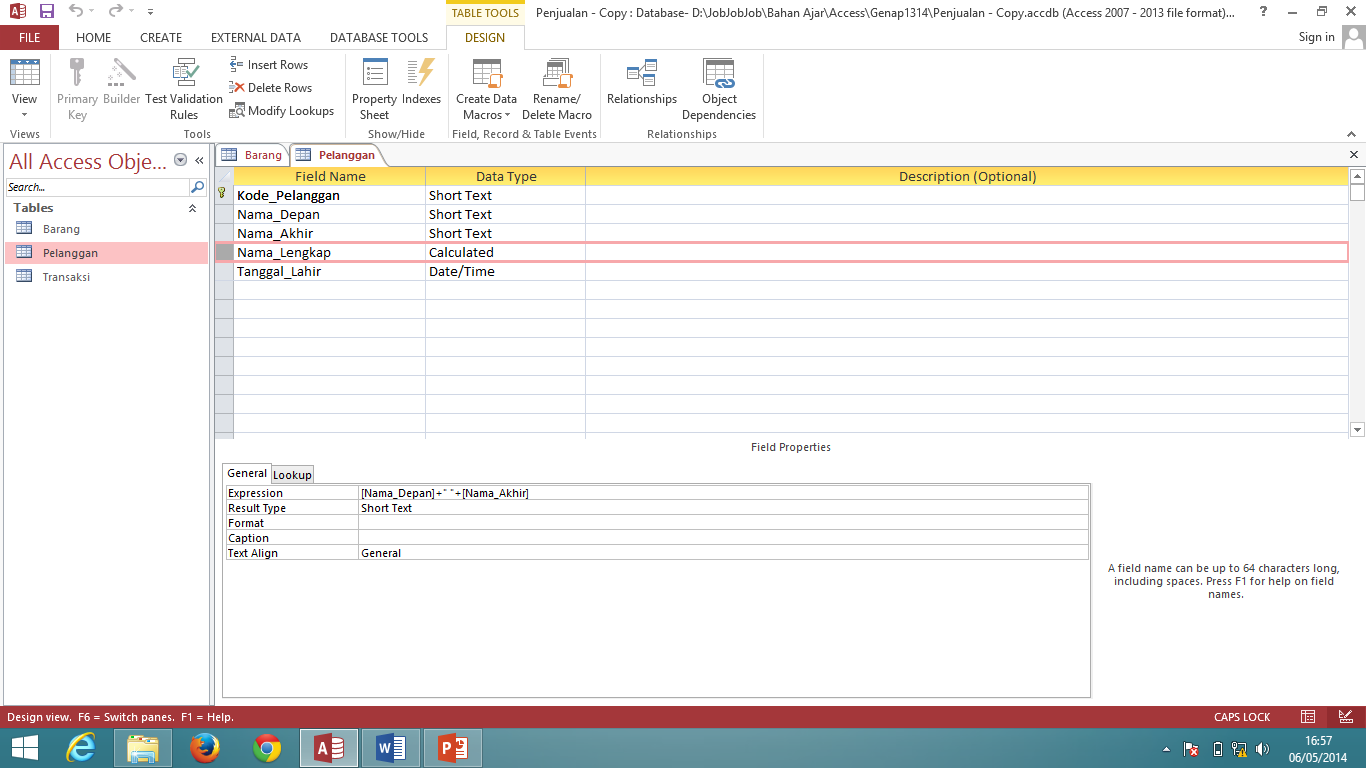 Tabel Pelanggan
Isi data pelanggan sebagai berikut :
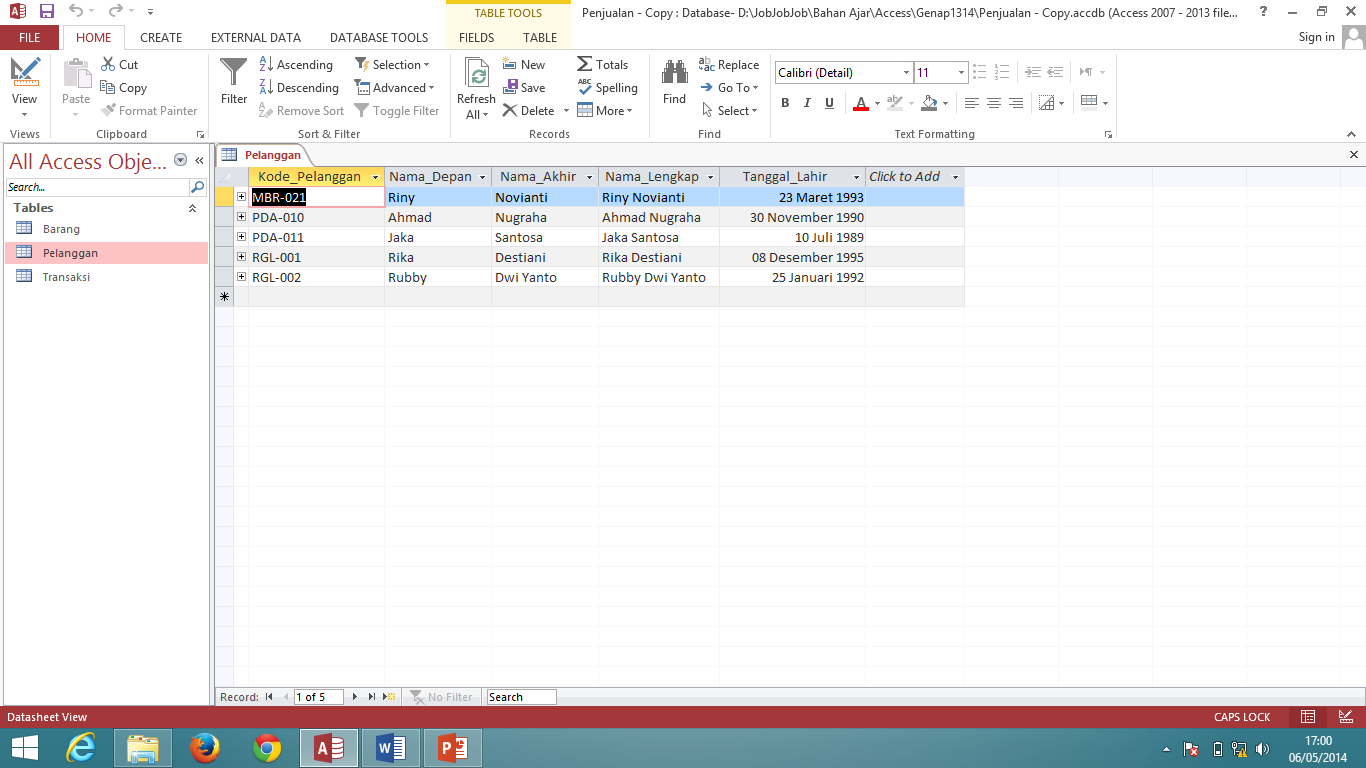 Tabel Barang
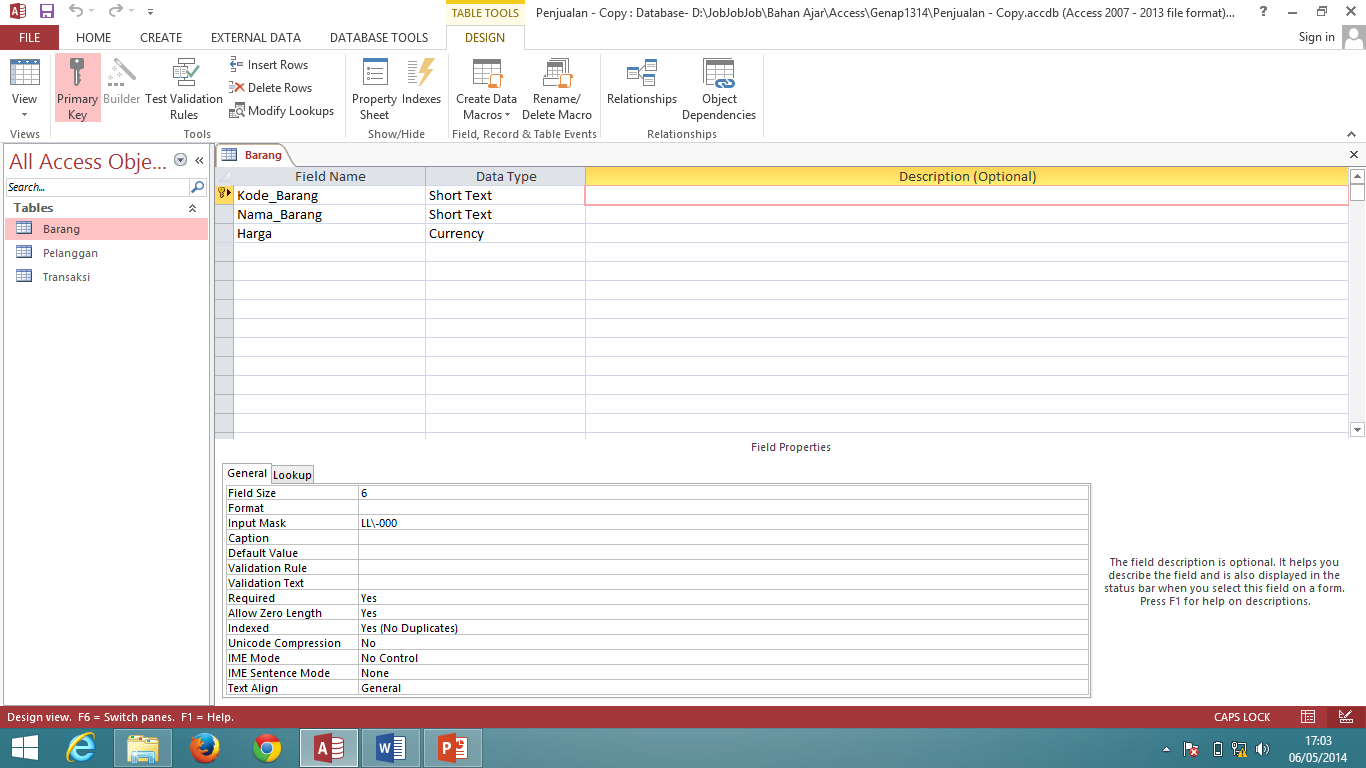 Field Kode_Barang jadi primary key
Field size: 6
Input mask: LL-000
Tabel Barang
Isikan data barang sebagai berikut :
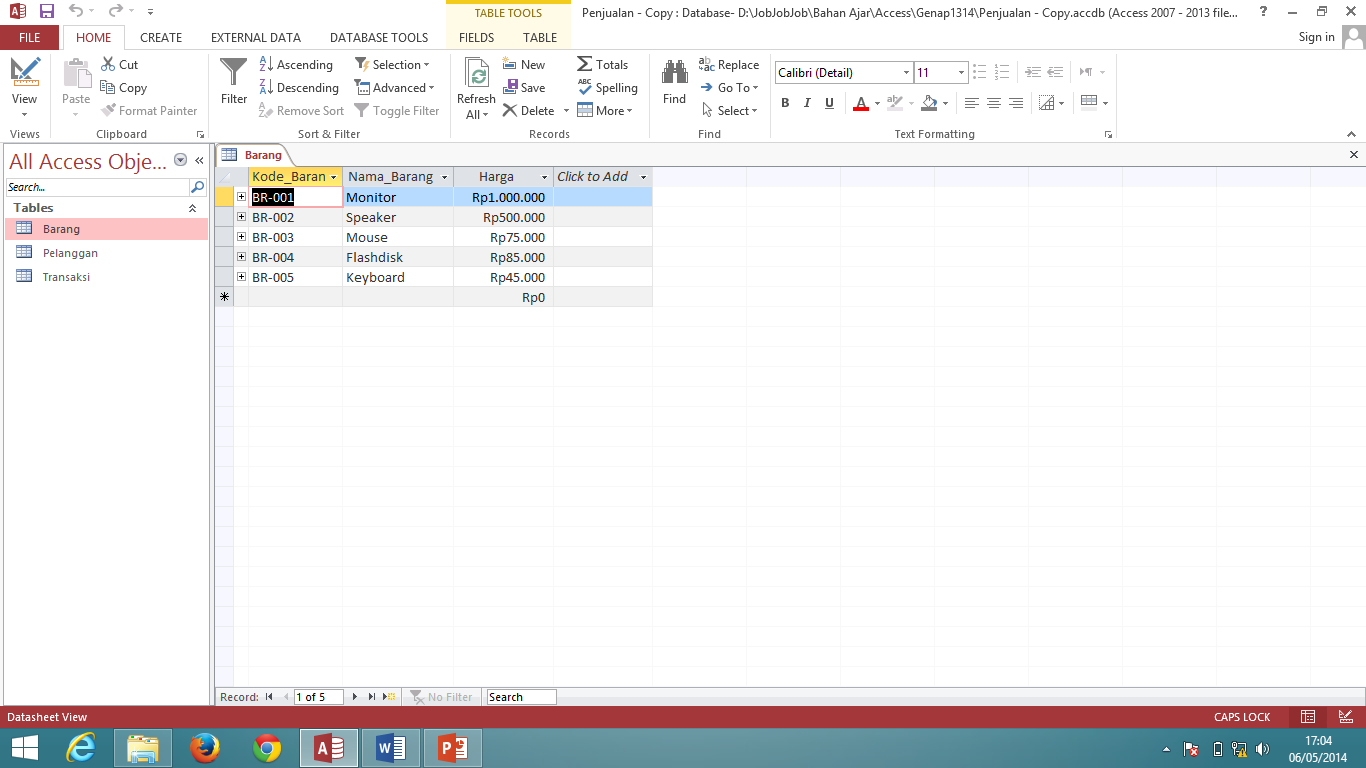 Tabel Transaksi
Pada Tabel Transaksi, tidak ada Field yang dijadikan Primary Key.

Field Kode_Pelanggan pada tabel Transaksi akan direlasikan dengan Field Kode_Pelanggan pada Tabel Pelanggan.

Field Kode_Barang pada tabel Transaksi akan direlasikan dengan Field Kode_Barang pada Tabel Barang.

Field Total merupakan field untuk menampilkan hasil perkalian antara Jumlah_Beli dengan Harga.
Tabel Transaksi
Isi data transaksi sebagai berikut :
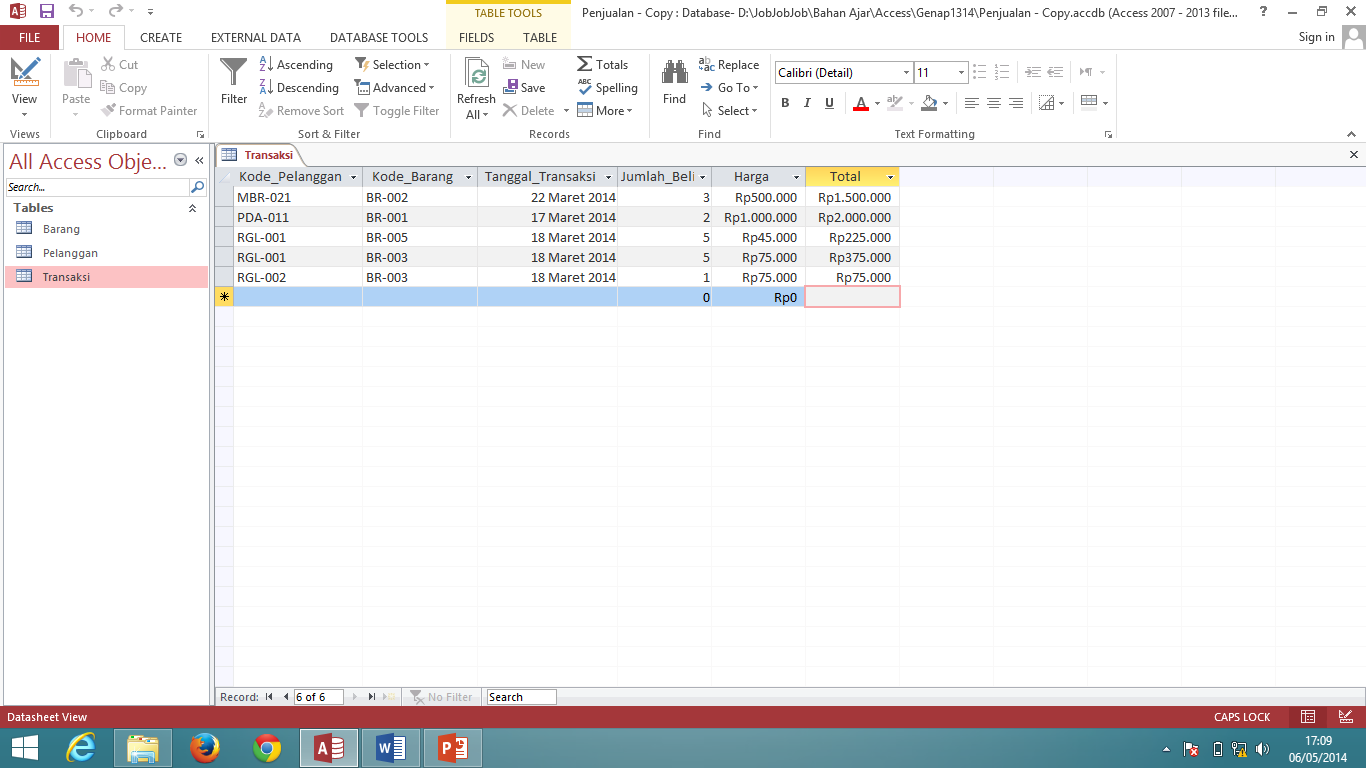 Relationship
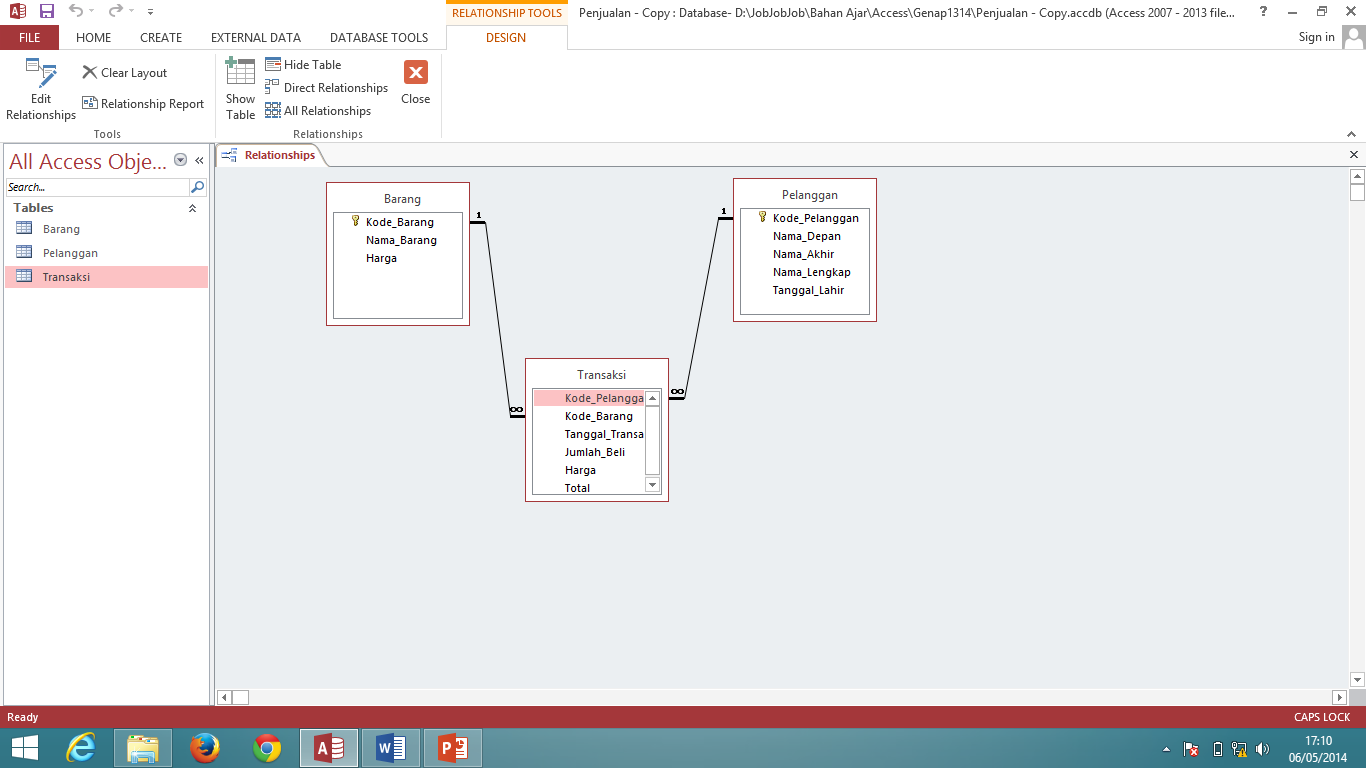 Relationship
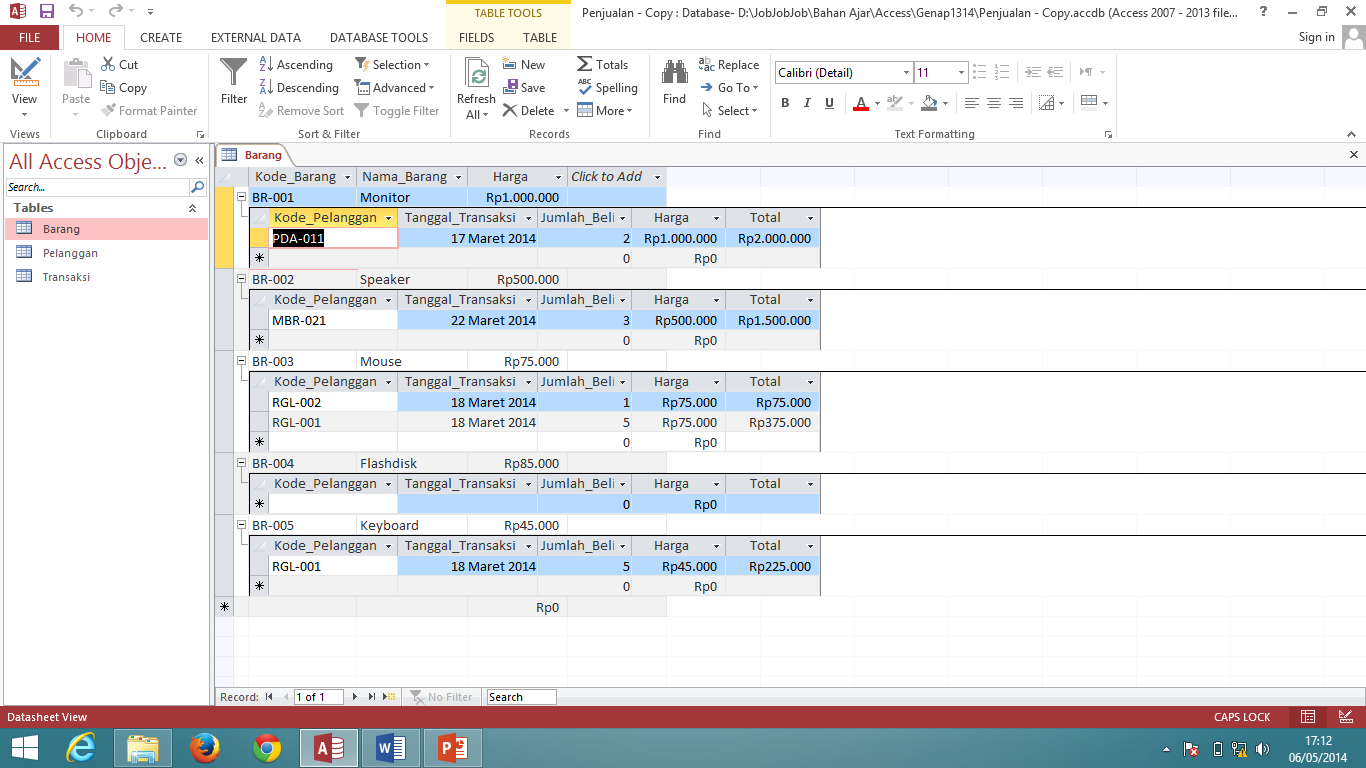